Continuing to build a cloud model:Consider a wet air parcelSalby Ch. 6
Parcel boundary
As the parcel moves assume no mixing with environment.

               Pressure inside = pressure outside

For practice see    https://www.meted.ucar.edu/mesoprim/skewt/skewt.htm?sounding.txt
Copyright © 2014  R. R. Dickerson & Z.Q. Li
1
We have already considered a dry parcel, now consider a parcel just prior to saturation (the book leaves out several steps):

	mass of parcel = md + mv = mp

Suppose we expand the parcel reversibly and adiabatically and condense out some mass of liquid = mL, keeping total mass constant.

	mp = md + mv’+ mL
or	mL + mv’ = mv

Where mv’ is the new (lower for rising motion)  mass of vapor in the parcel.
2
mL = mv - mv’  
Let the mass ratio of liquid to dry air be c.
Since for this small change, w is the sum of water vapor and liquid; at w’, the parcel is saturated.
Consider the initial state to be just saturated:
This is Eq. 2.37 in Rogers and Yau.
Copyright © 2010  R. R. Dickerson & Z.Q. Li
3
Define c to be the adiabatic liquid water content, and dc is the increase in adiabatic liquid water mixing ratio. c increases from the LCL (sub C) where it is zero to….

 c = ws(Tc,pc) - ws(T,p)  at any other level.

Define the parcel total water mixing ratio QT:
		     QT = ws + c

QT (the book uses just Q) is conserved in a closed system meaning no precip.
Copyright © 2010  R. R. Dickerson & Z.Q. Li
4
Consider an adiabatic displacement of a saturated parcel.  Assume a reversible, closed process with total mass conserved.  From R&Y 2.4 at const. Temp.  Lv = T(fv - fw). The specific (per kg) entropy of cloudy air (including liquid water) and vapor will be:
Copyright © 2010  R. R. Dickerson & Z.Q. Li
5
The system is closed so we can consider an 
isentropic process:
Copyright © 2010  R. R. Dickerson & Z.Q. Li
6
Adding together the entropy changes with temperature for dry and wet air with the entropy of evaporation, setting total entropy change to zero:
Copyright © 2010  R. R. Dickerson & Z.Q. Li
7
With further rearrangement:
Copyright © 2010  R. R. Dickerson & Z.Q. Li
8
Wet, Equivalent Potential Temperature, qq and Equivalent Potential Temperature, qe.
θq is the temperature a parcel of air would reach if all of the latent heat were converted to sensible heat by a reversible adiabatic expansion to w = 0 followed by a dry adiabatic compression to 1000 hPa.
Copyright © 2010  R. R. Dickerson & Z.Q. Li
9
Because the previously derived quantity is a constant, we may define the wet-equivalent temperature as:
Copyright © 2010  R. R. Dickerson & Z.Q. Li
10
Equivalent Potential Temperature qe
If one assumes the latent heat goes only to heat dry air and not H2O, this is called a pseudo adiabatic process. Set QT = 0, then one obtains the equation for the equivalent potential temperature.
Copyright © 2014  R. R. Dickerson 
Note the AMS Glossary of Meteorology defines these two temps as the same.
11
Pseudoadiabatic Process
Consider a saturated parcel of air.  
Expand parcel from T, p, wo …  
			       …to   T+dT, p+dp, wo+dwo
(note: dT, dp, dwo are all negative)

This releases latent heat = – Lvdwo

Assume this all goes to heating dry air, and not into the water vapor, liquid, or solid (rainout) .
Copyright © 2010  R. R. Dickerson & Z.Q. Li
12
In contrast to the reversible adiabatic process, we assume that
all condensation products fall out of parcel immediately.
Copyright © 2010  R. R. Dickerson & Z.Q. Li
13
Since dw0 < 0,  q increases for a pseudoadiabatic process.
Copyright © 2010  R. R. Dickerson & Z.Q. Li
14
Integrate 
	from the condensation level 
		where T = Tc, q = original qo
 	    to a level where ws ~ 0
Copyright © 2010  R. R. Dickerson & Z.Q. Li
15
Use of Equivalent Potential Temperature qe
qe is the temperature that a parcel of air would have if all of its latent heat were converted to sensible heat in a pseudoadiabatic expansion to low pressure, followed by a dry adiabatic compression to 1000 hPa.  qe is conserved in both adiabatic and pseudoadiabatic processes. See Poulida et al., JGR, 1996.
Copyright © 2010  R. R. Dickerson & Z.Q. Li
16
Adiabatic Equivalent Temperature Tea
Adiabatic equivalent temperature (also known as pseudoequivalent temperature): The temperature that an air parcel would have after undergoing the following process: dry-adiabatic expansion until saturated; pseudoadiabatic expansion until all moisture is precipitated out; dry-adiabatic compression to the initial pressure. Glossary of Met., 2000.
Copyright © 2010  R. R. Dickerson & Z.Q. Li
17
Adiabatic Equivalent Temperature Tea
Instead of compressing to 1000 hPa, we go instead to the initial pressure.
Copyright © 2010  R. R. Dickerson & Z.Q. Li
18
Note:
Since T is in the range of 200-300 K and 
wo is generally < 20 x 10-3
Generally Tea and Tep (equivalent potential temp) are within 5o C.
Copyright © 2010  R. R. Dickerson & Z.Q. Li
19
Additional Temperature Definitions
Wet Bulb Potential Temperature qw
Defined graphically by following pseudo/saturated adiabats to 1000 hPa from Pe, Tc.  This temp is conserved in most atmos. processes. 

Adiabatic Wet Bulb Temperature Twa (or Tsw)
Follow pseudo/saturated adiabats from Pe, Tc to initial pressure.
	|Tw- Twa| ~  0.5o  or less.

http://glossary.ametsoc.org/wiki/
Copyright © 2010  R. R. Dickerson & Z.Q. Li
20
Conservative Properties of Air Parcels
Variable		             dry adiabatic             saturated/pseudo adiabatic
Copyright © 2010  R. R. Dickerson & Z.Q. Li
21
Remember Thermodynamic Diagrams (lecture 4)
A true thermodynamic diagram has Area a Energy
T-f gram
Emagram
isotherms
Dry adiabats
RlnP
isobars
lnP
T
T
Copyright © 2010  R. R. Dickerson & Z.Q. Li
22
In the U.S. a popular meteorological thermodynamic diagram is the Skew T – LogP diagram:

		y = -RlnP
		x = T + klnP

k is adjusted to make the angle between isotherms and dry adiabats nearly 90o.

See Hess for more complete information.
Copyright © 2010  R. R. Dickerson & Z.Q. Li
23
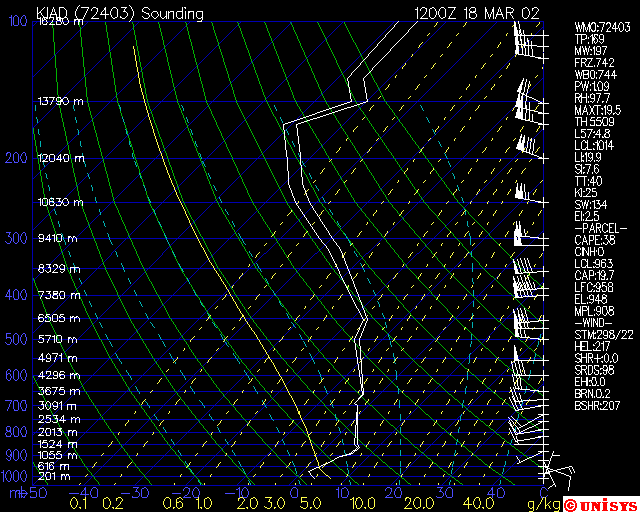 Copyright © 2010  R. R. Dickerson & Z.Q. Li
24